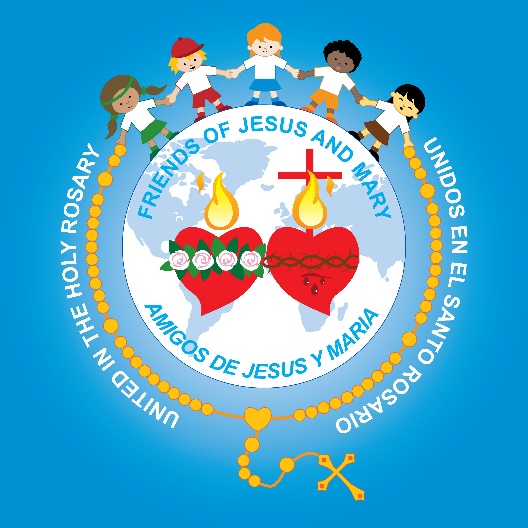 Amigos de Jesús y María
Grupo de Oración para Niños
Ciclo B - I Domingo de Adviento
Permanezcan Alerta - Marcos 13, 33-37
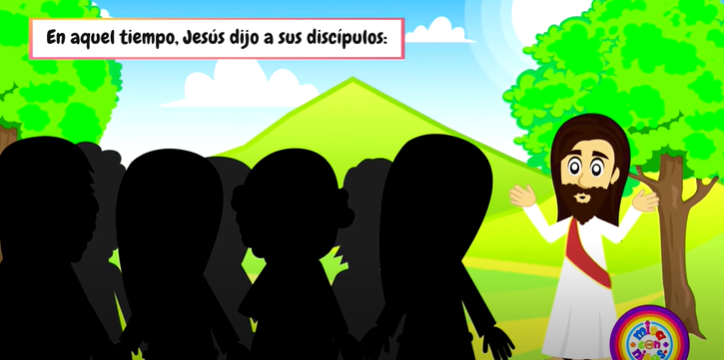 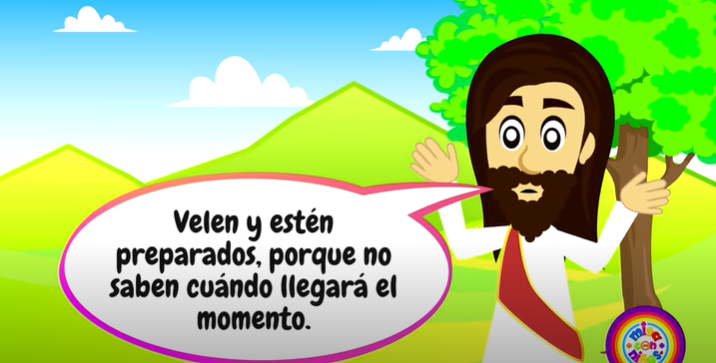 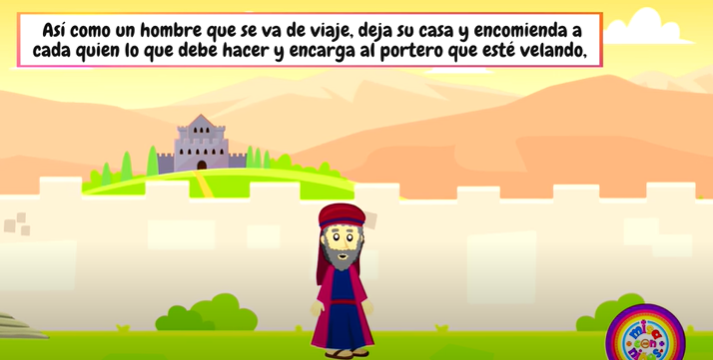 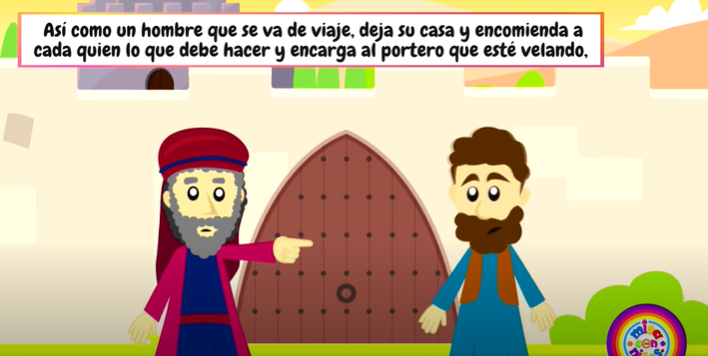 Y encarga al portero que esté velando.
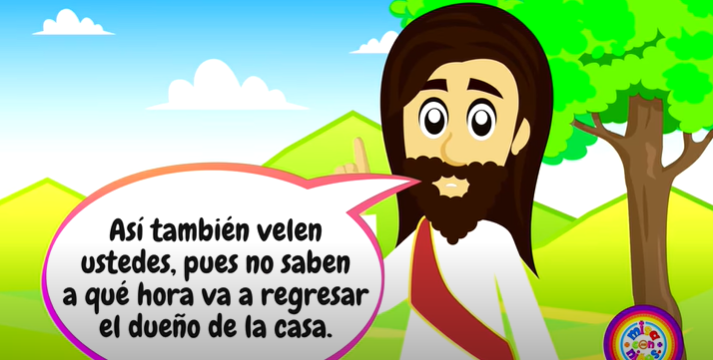 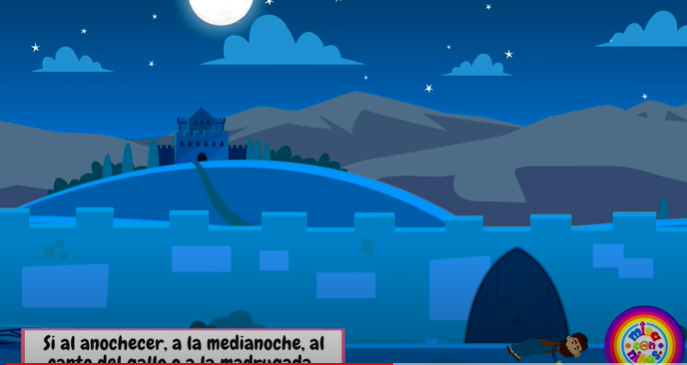 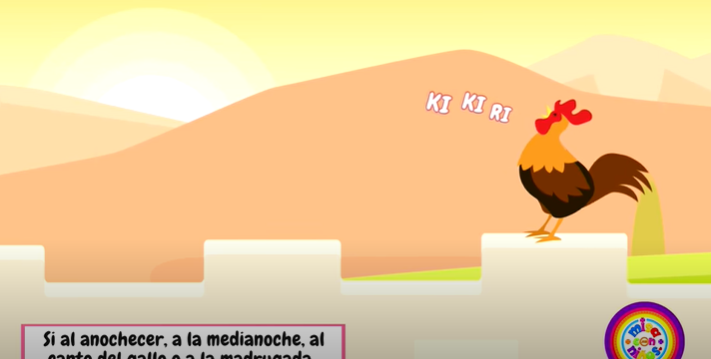 Al cantar el gallo…
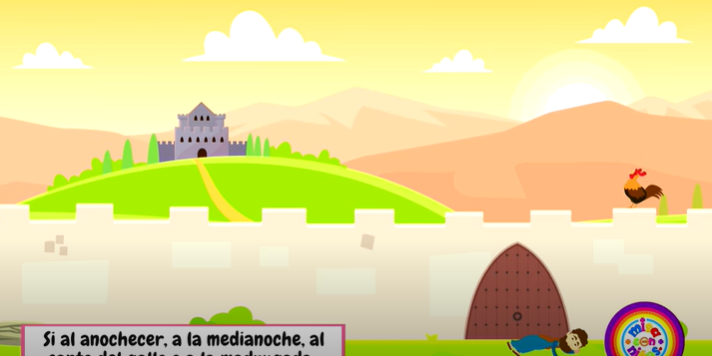 O al amanecer.
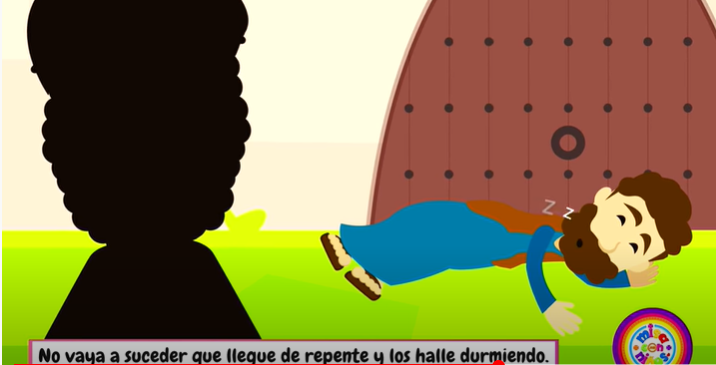 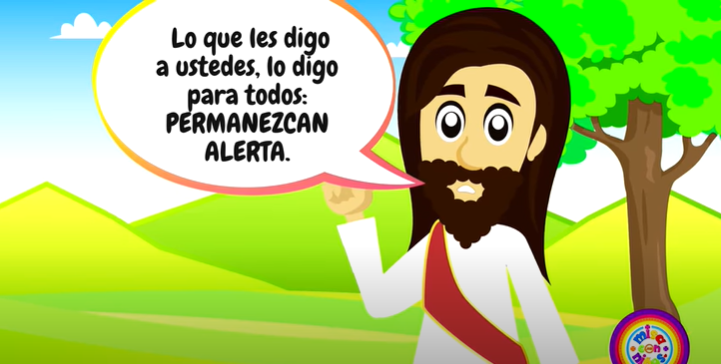 PALABRA DE DIOS
GLORIA A TI SEÑOR JESÚS
¿Cómo nos preparamos para ir al colegio?
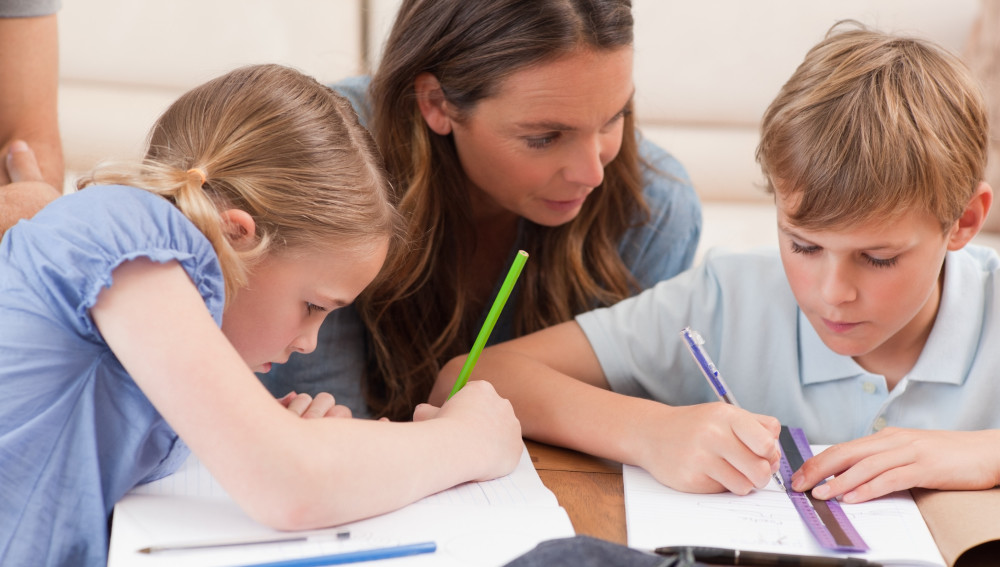 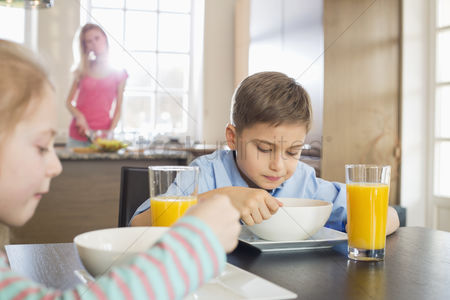 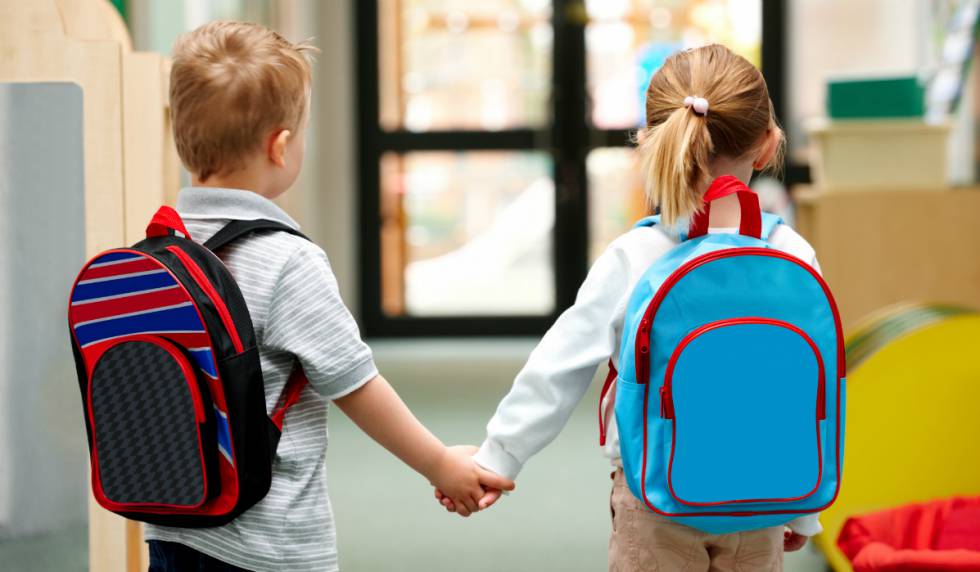 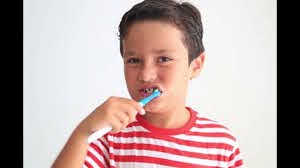 Si llegamos al colegio sin libros, y lápices o sin hacer la tarea, ¿qué pasa?
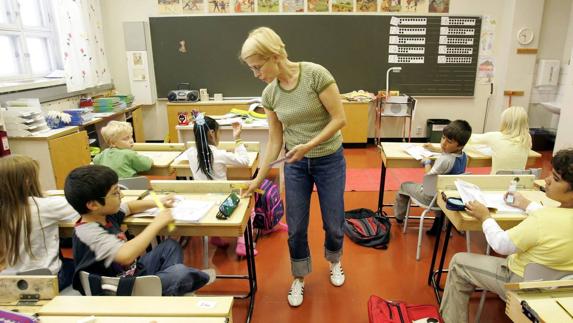 Tenemos que pedir prestado lápices. La maestra nos pueden dar mala nota.
¿Cómo nos preparamos para ir a una fiesta?
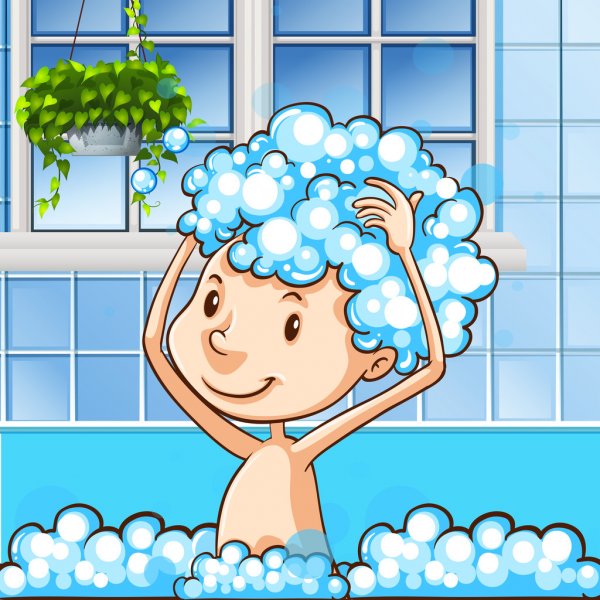 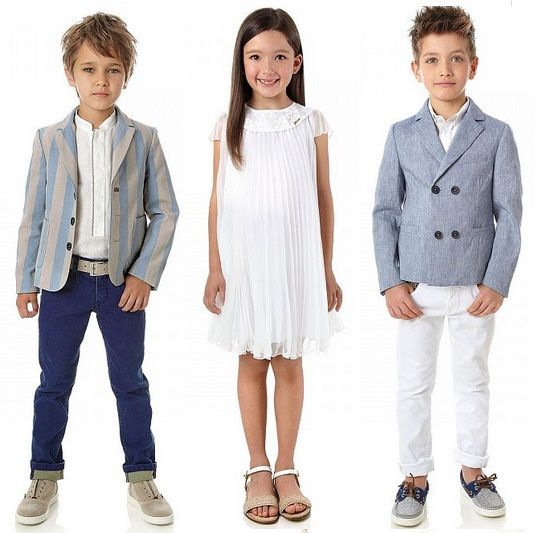 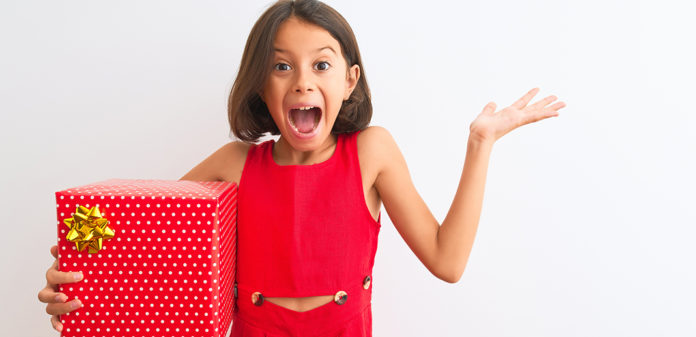 Si llegamos a la fiesta sin bañarnos con ropa sucia y chancletas, ¿cómo nos sentimos?
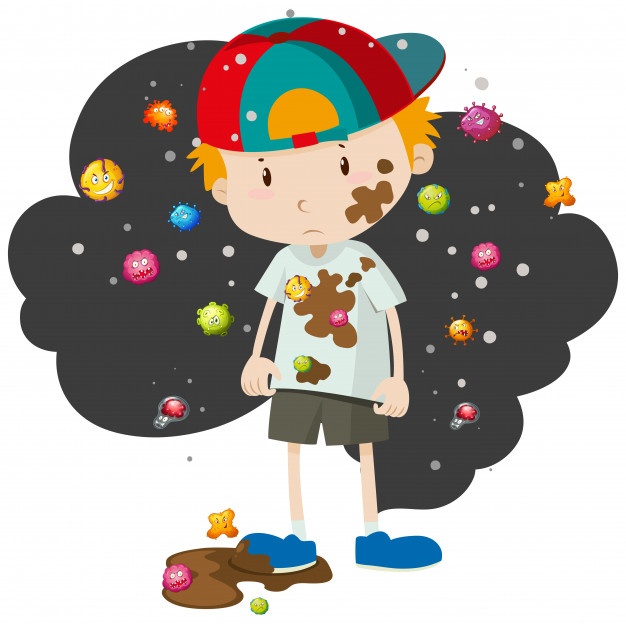 Abochornados, apenados
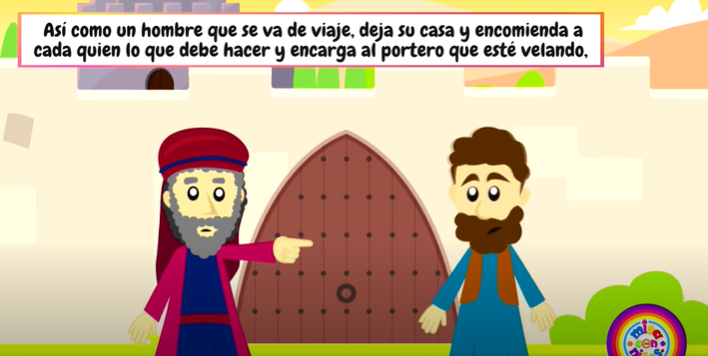 Jesús quiere que estemos preparados y nos da el ejemplo de un hombre que se va de viaje y deja su casa a cuidado de otros.
El hombre espera que le cuiden bien la casa, manteniéndola limpia y el césped cortado.
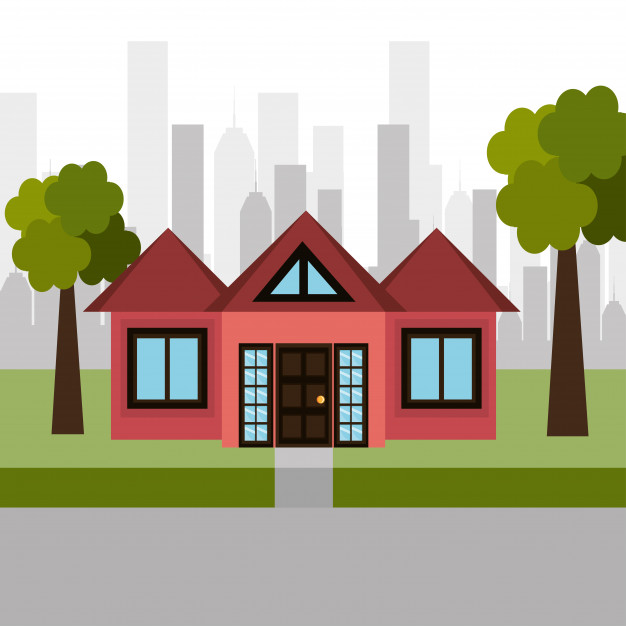 Si llega y la casa esta sucia y desordenada y el césped largo lleno de hierba mala, ¿qué haría?
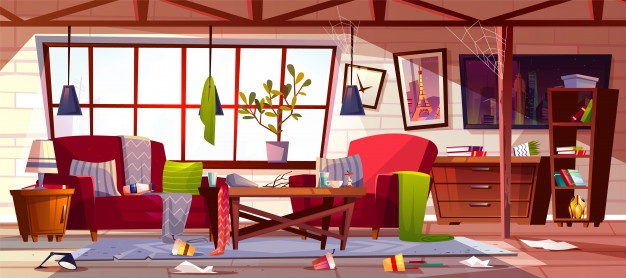 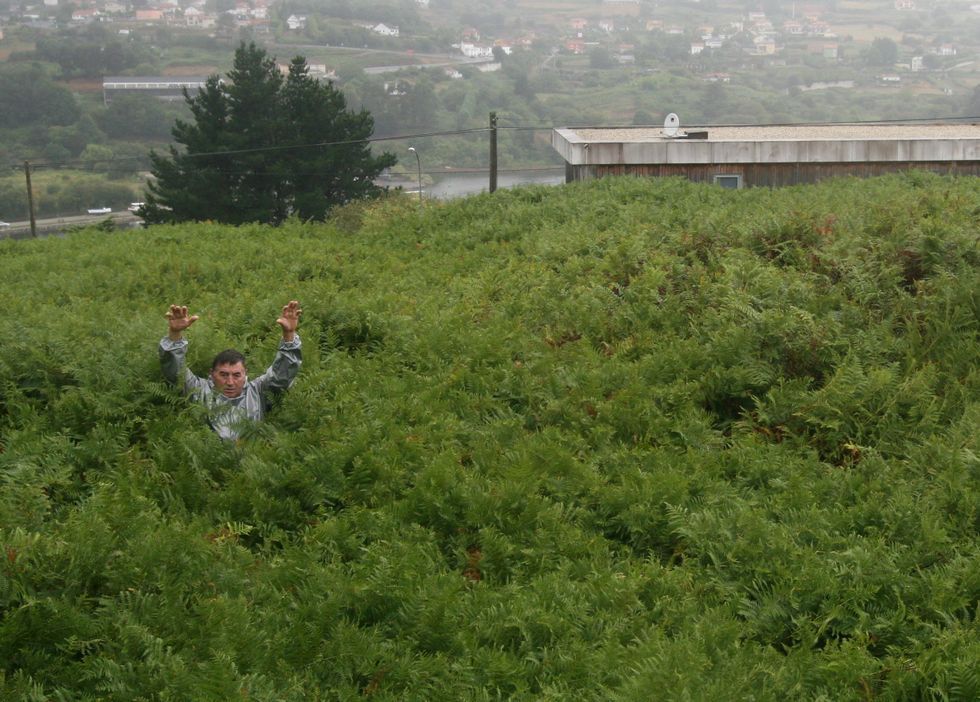 Se enojaría y posiblemente los echaría de sus cargos.
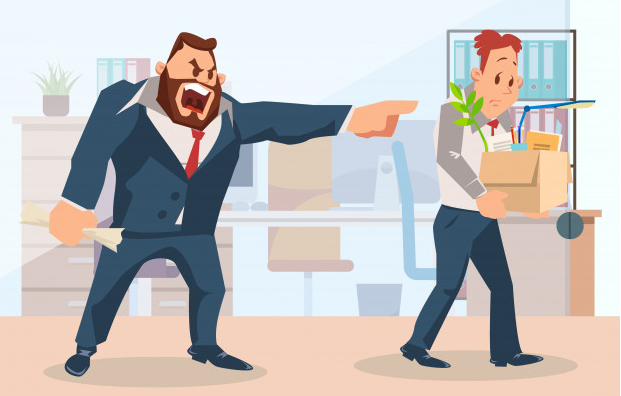 ¿Para qué quiere Jesús que estemos preparados?
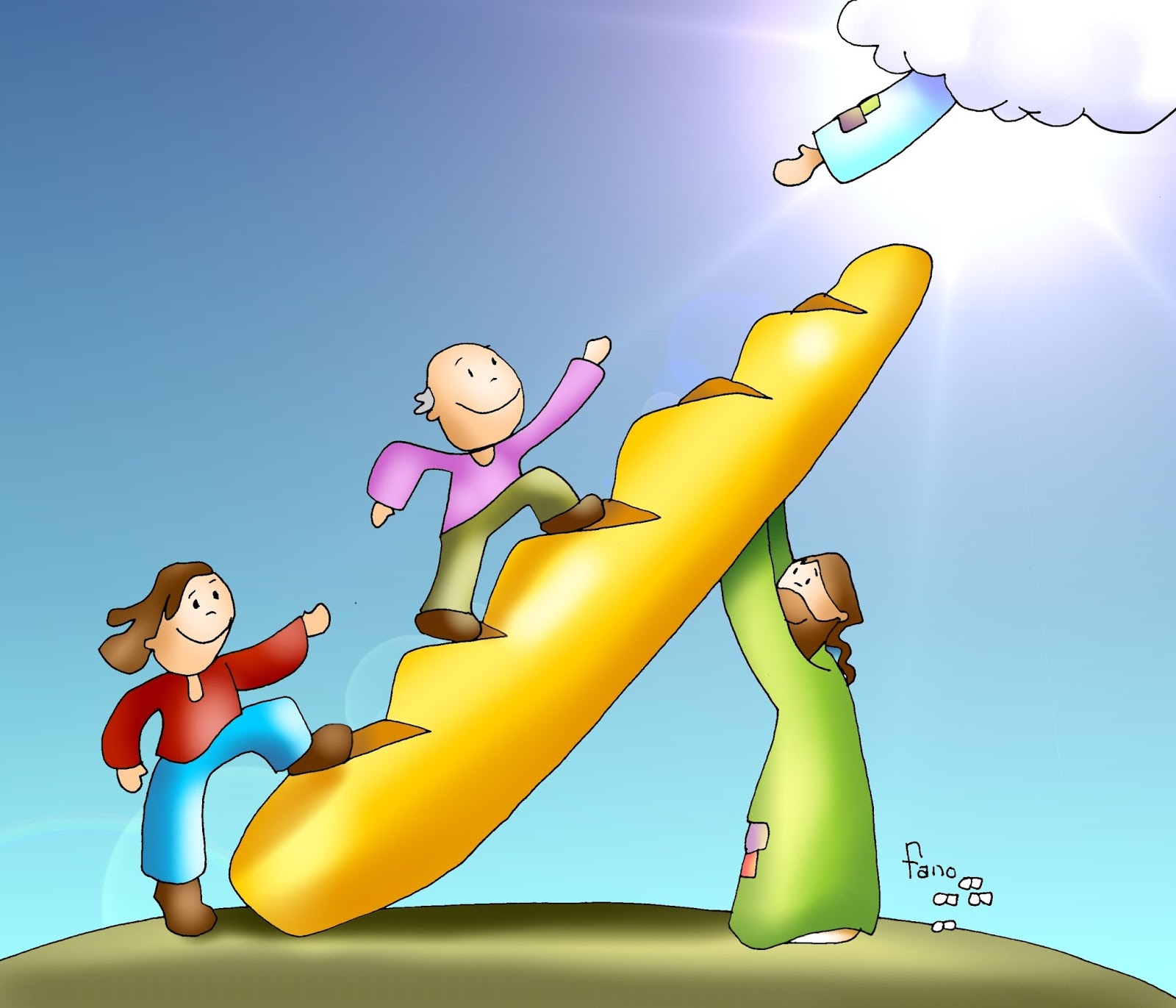 Para cuando Él venga a buscarnos para llevarnos al Cielo.
¿Cómo quiere encontrarnos Jesús?
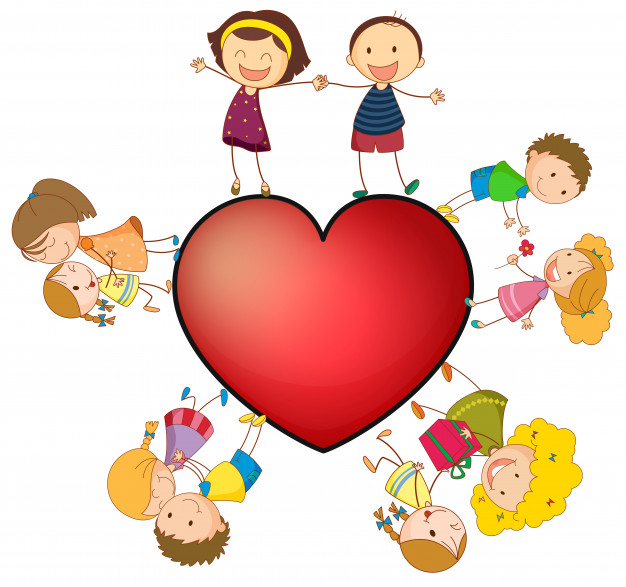 Con un corazón limpio, lleno de amor para Dios y el prójimo.
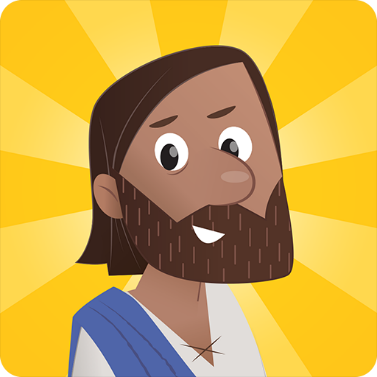 ¿Como limpiamos nuestro Corazón de pecado?
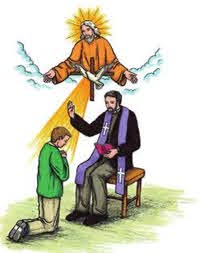 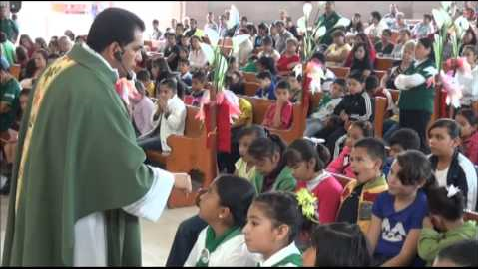 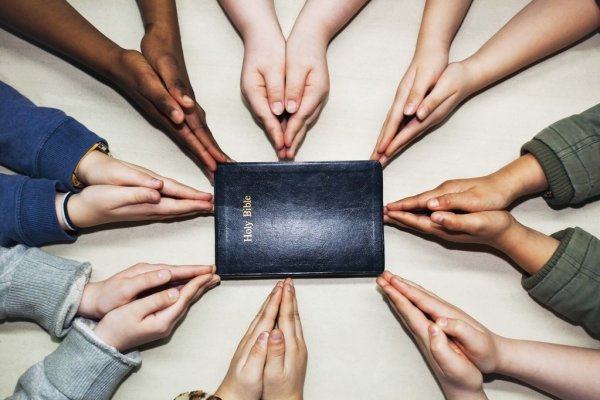 Participando en la Santa Misa
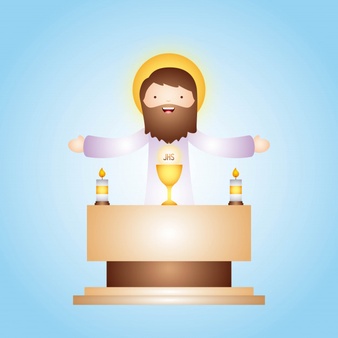 Orando Mucho
El Sacramento de la Reconciliación
Recibiendo la Eucaristía
en estado de Gracia
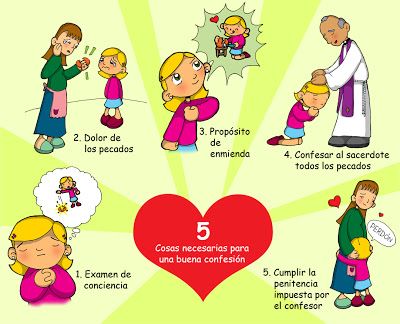 Empezamos el Tiempo de Adviento del Ciclo B.
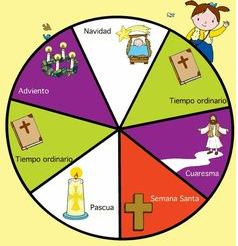 Adviento es el comienzo del año litúrgico. (La Liturgia es la misa.) 

Comienza después de la Fiesta de Cristo Rey, el domingo pasado. 

Hay 3 ciclos anuales del año litúrgico: A, B, y C que determinan las lecturas que leemos en la misa. 

Si todos los días lees las lecturas diarias de la misa durante los 3 ciclos, has leído toda la biblia.
Orar Más
¿CÓMO?
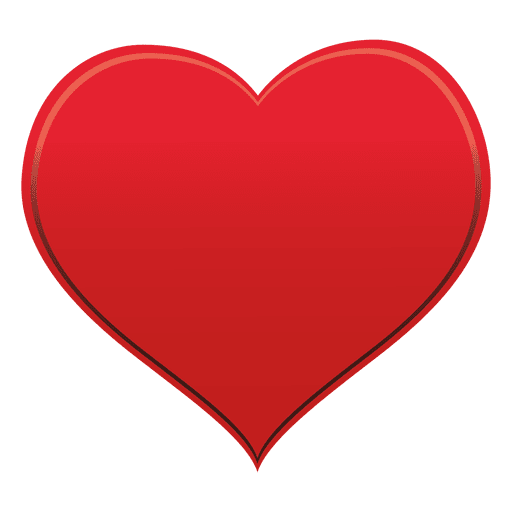 Durante el Adviento preparamos para recibir a Jesús en nuestro Corazón la mañana de Navidad.
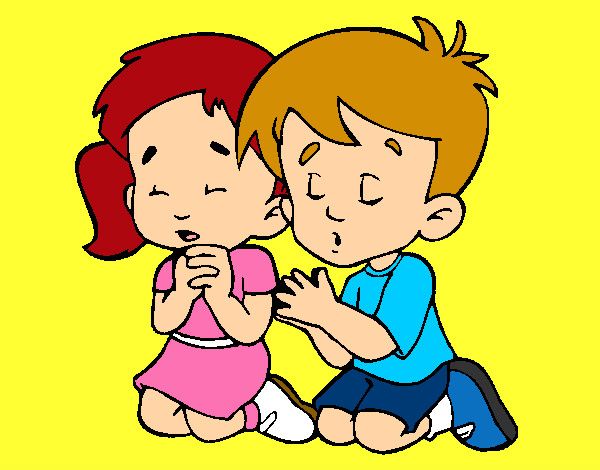 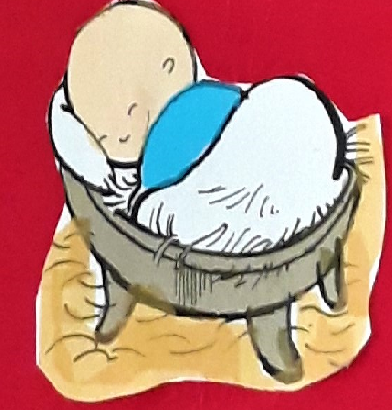 Ayudar a Otros
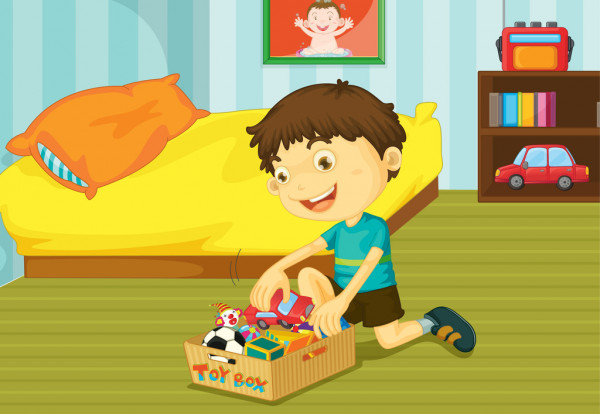 Hacer Pequeños Sacrificios
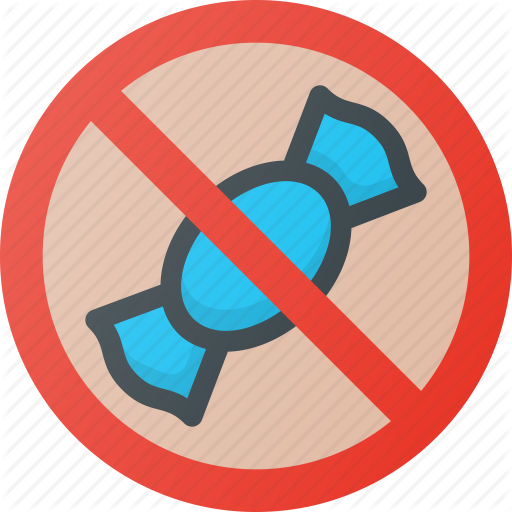 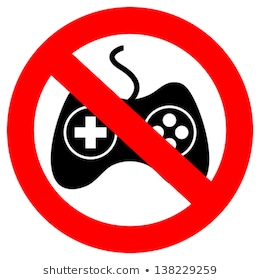 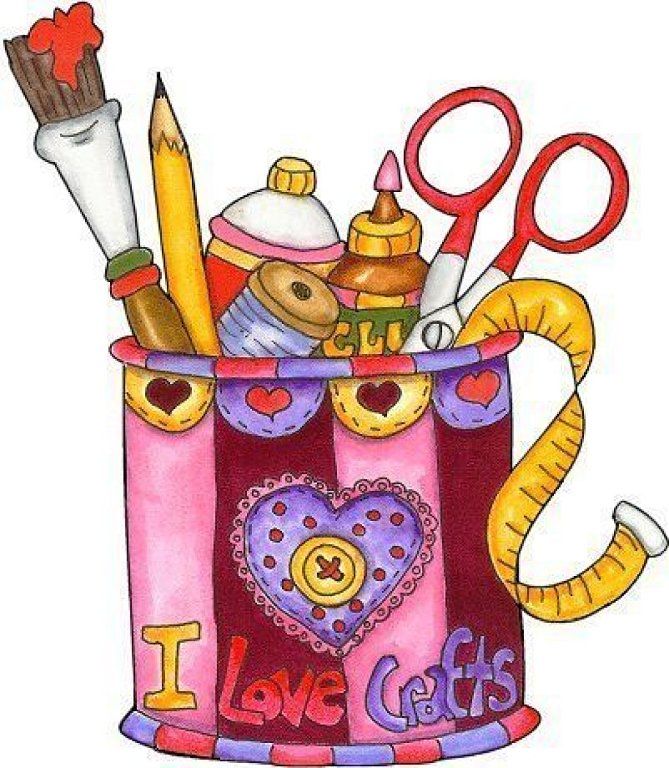 Actividad
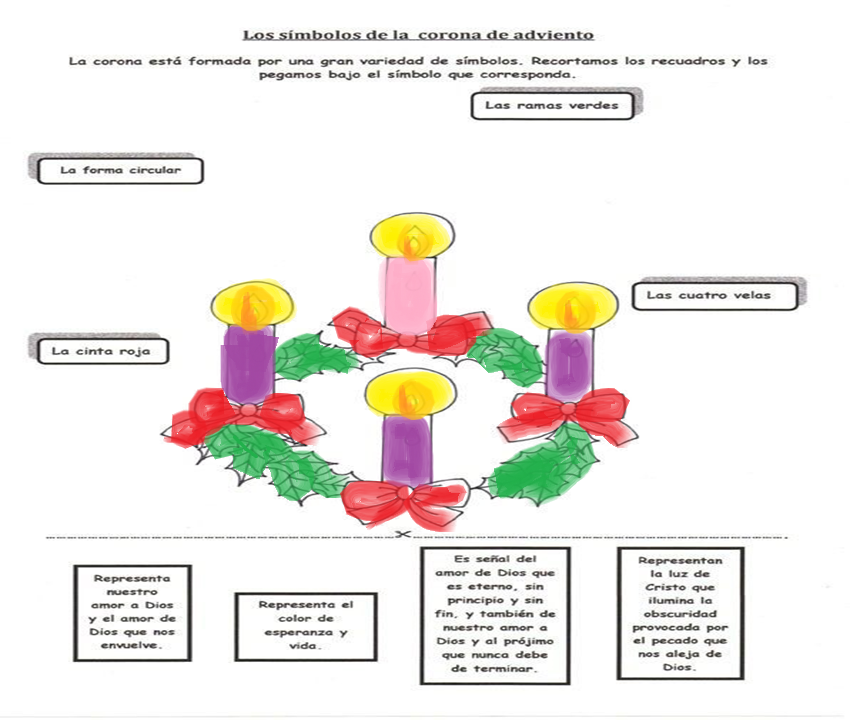 LOS SÍMBOLOS DE LA CORONA DE ADVIENTO
Pegar los cuadros con los símbolos que describen.
El color morado, que el sacerdote usa durante la misa, significa preparación y penitencia.
Las hojas verdes
La forma circular
La Corona de Adviento nos ayuda a marcar el Tiempo de Adviento, Tiempo de Preparación
Las 4 velas
El laso rojo
Instrucción: Conectar los símbolos con su descripción.
Representa la luz de Cristo que ilumina la oscuridad  provocado por el pecado que nos separa de Dios.
Representa nuestro amor por Dios que nos envuelve.
Es signo del amor eterno de Dios que no tiene principio ni fin y nuestro amor al prójimo que no debe de terminar.
Representael color de esperanza y vida.
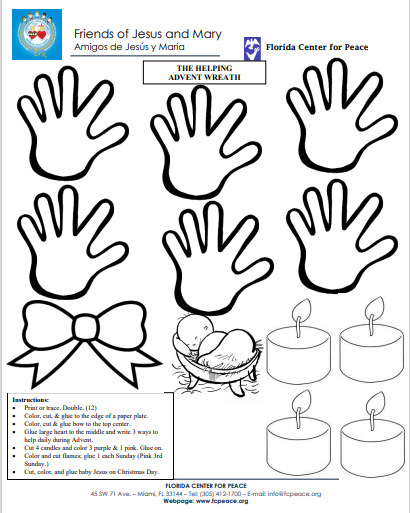 La Corona de Adviento
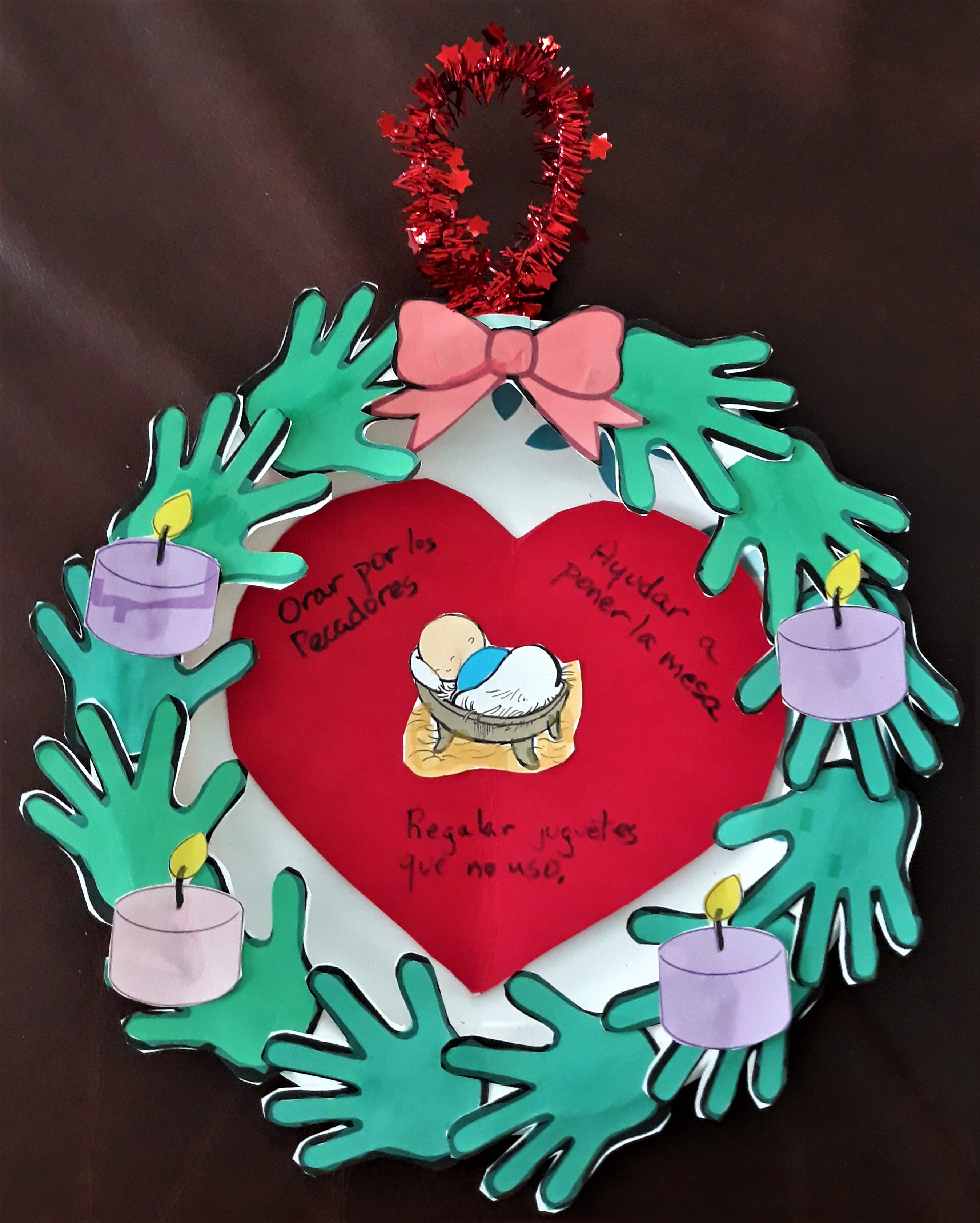 Fiesta de San Andres, ApostolNoviembre 30https://youtu.be/XDy589RSJi0
OracionJesusito, Gracias por todo lo que hiciste para abrirnos las puertas del Cielo. Ayúdame a devolver ese gran amor con mucho amor a Ti y a mis hermanos y hermanas. Ayúdame a siempre seguirte y a estar alerta y listo(a) para cuando me vengas a buscar. Te quiero mucho. Amen.Canción: Adviento Llego, Unai Quirós, https://youtu.be/bCESJ4JPJ44